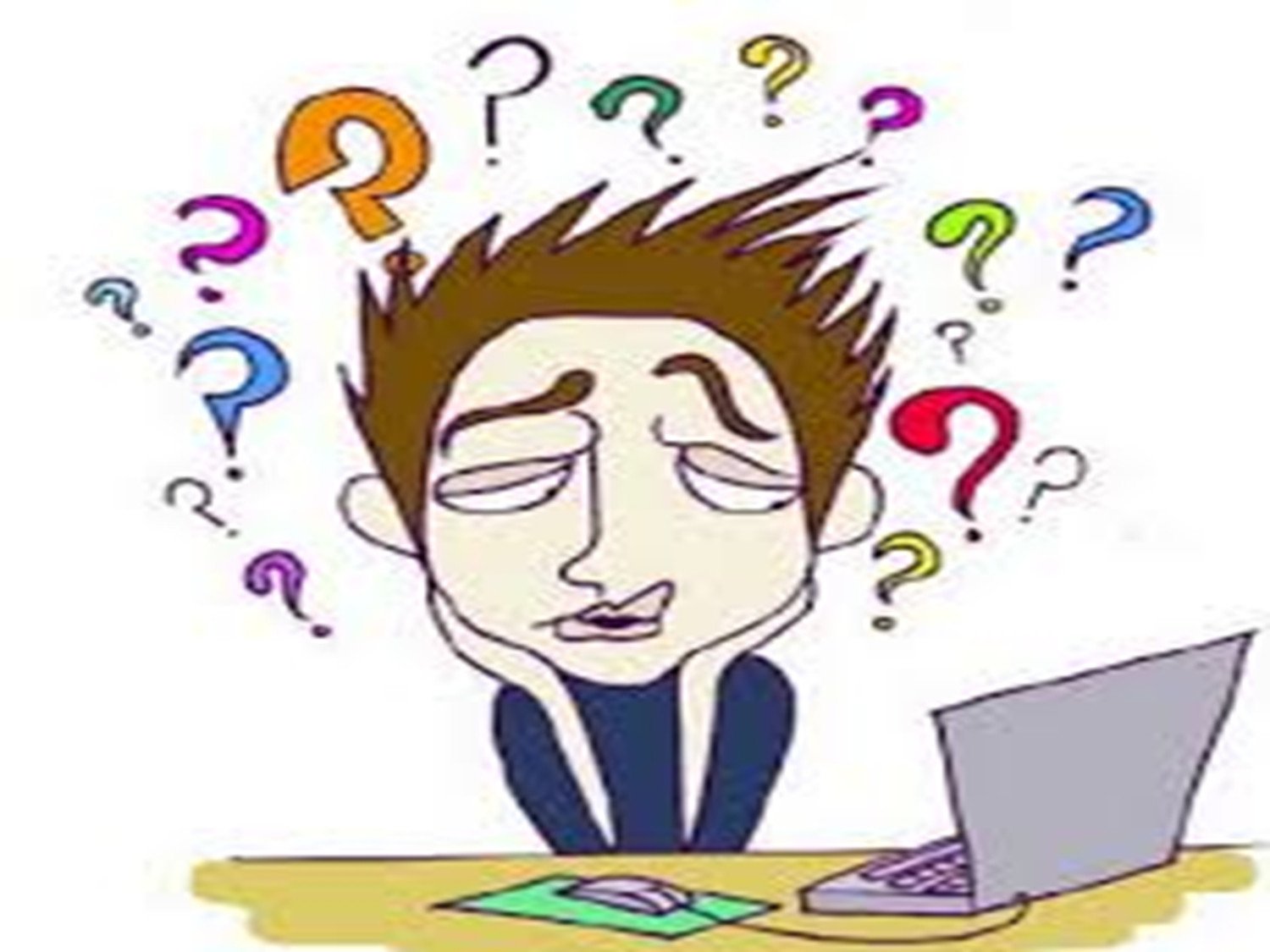 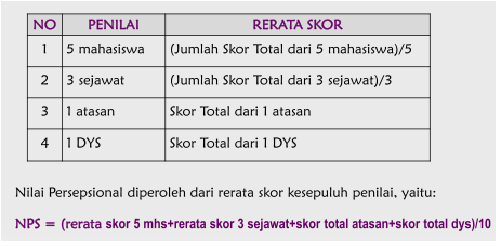 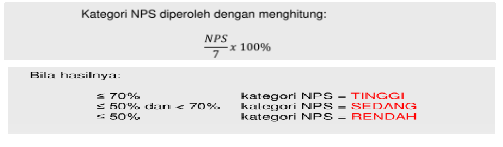 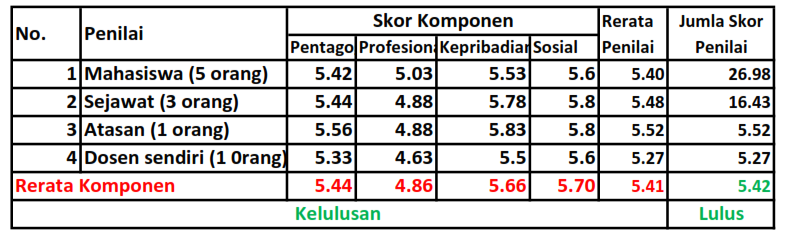 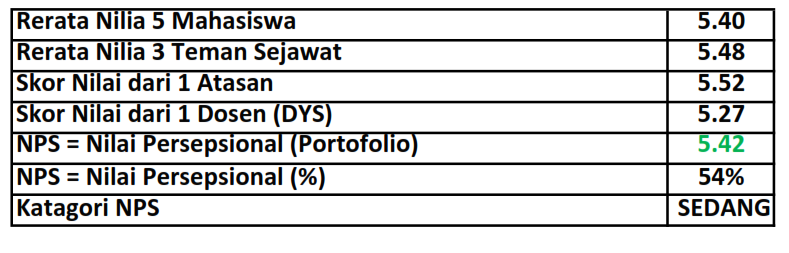 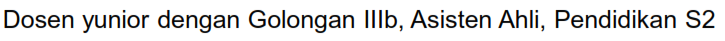 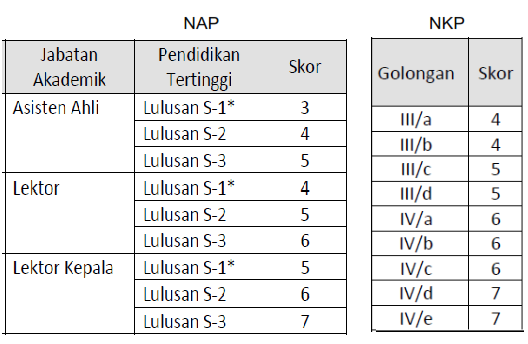 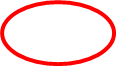 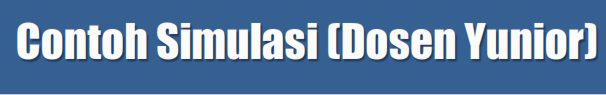 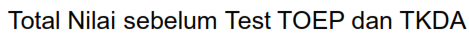 = (2x4)+(2x4) + 5,42 =  21,42
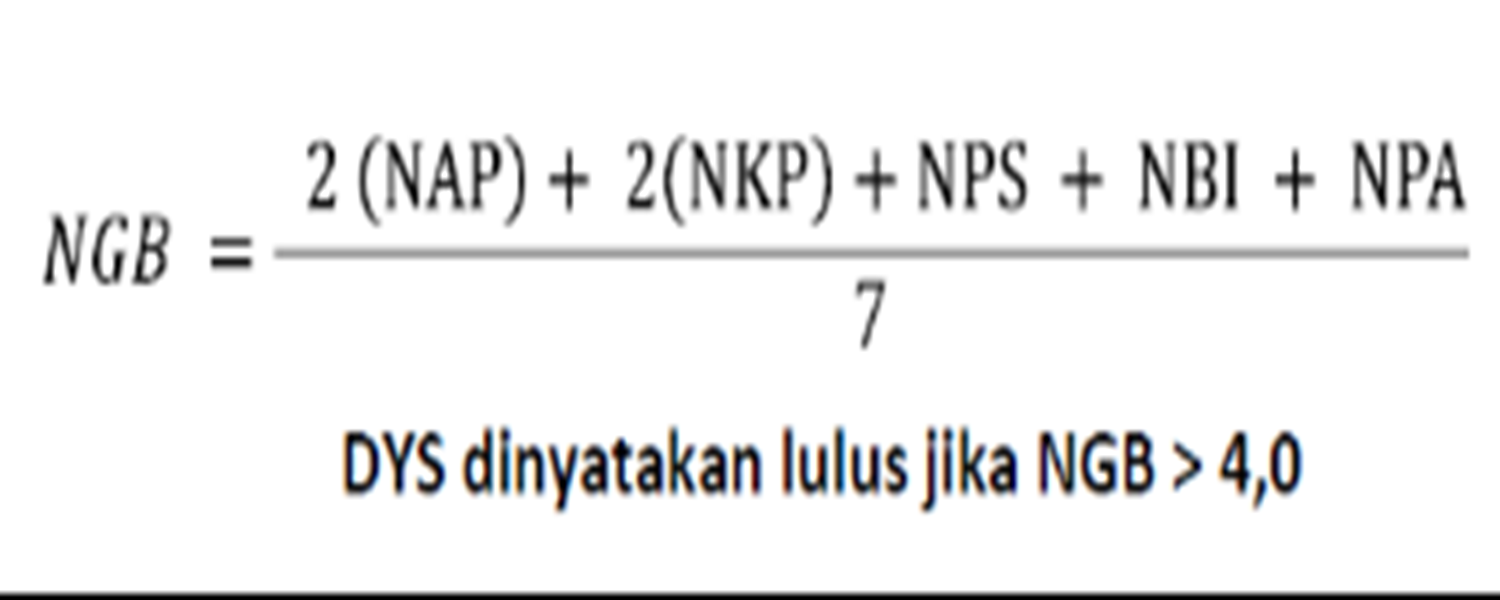 NGB = ( 21,42 +  8  )/7 = 29,42/7 = 4,2
JADI  NILAI :  (NBI + NPA ) > 8
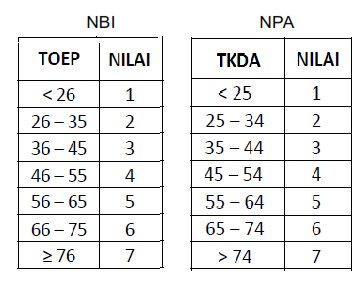 NBI + NPA = 8
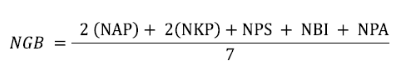 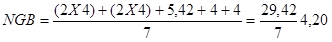 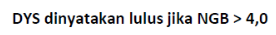 Katagori  kelulusan : 
 (4,20/7) x 100% = 60 %   ( SEDANG)
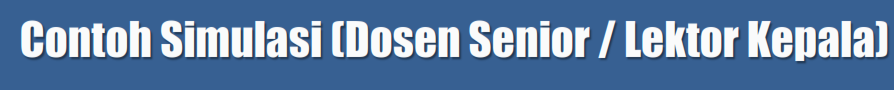 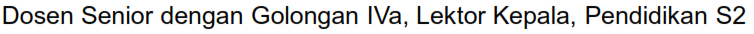 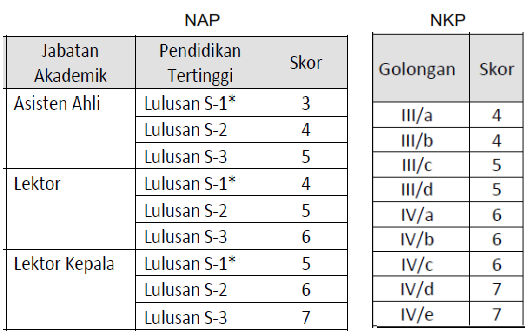 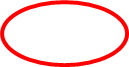 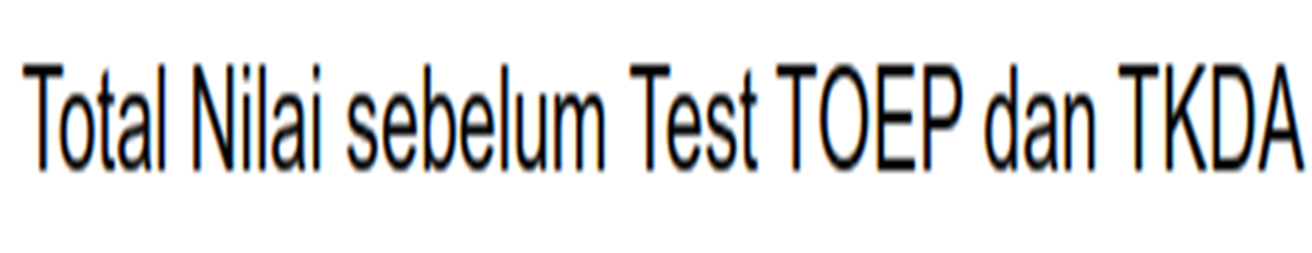 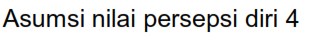 =(2X6) + (2X6) +4 = 28
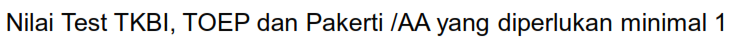 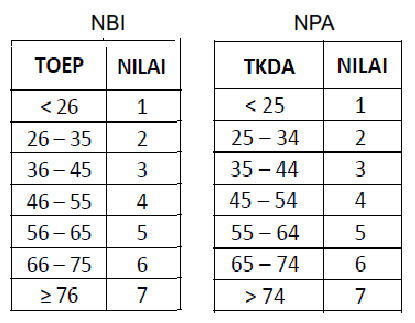 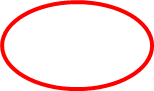 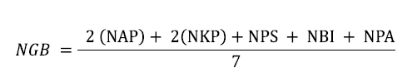 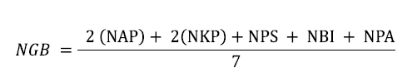 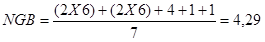 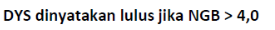 Dengan katagori = 4,29/7 x 100 % = 61,2% (SEDANG)
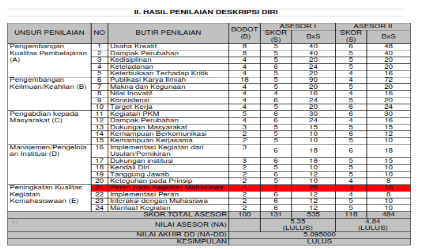 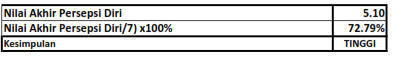 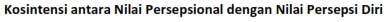 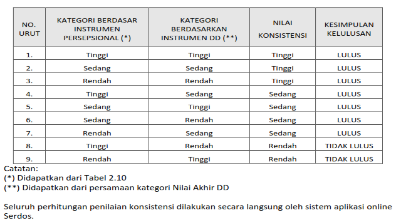